High Leverage Practices for Students with Disabilities
Session Outcomes
Describe the High Leverage Practices (HLPs) which support learning for students with disabilities.
Identify HLPs which address Barriers to remote learning.
Assess current practices using the self assessment tool 
Create a plan which incorporates the HLPs in order to enhance student achievement
2
[Speaker Notes: Review the session outcomes.]
Logistics
This is an asynchronous course that is broken down into 6 parts.  
 During this course you will:
Access informational videos
Complete a self assessment
Create a plan to implement new knowledge

The starting date for this course is ____________ and needs to be completed by _______________.
Any questions or concerns please contact: ____________________
3
[Speaker Notes: Give an overview of session and what they need to be successful.  Enter your own dates as appropriate and your contact information]
Delivery Options
Synchronous: Use the main slide deck or webpage with the self-assessment tool, final activity, and the CEEDAR Brief; remove videos so facilitator can guide participants through the brief.
Asynchronous:
Use the main slide deck or webpage with embedded videos, self-assessment, final activity, and CEEDAR Brief; allow participants to navigate through the slide deck themselves.
Modify the main slide deck or webpage by removing the videos and post individual links to each video separately in the LMS housing all the materials
4
What are the High Leverage Practices?
In 2015, in partnership with the Collaboration for Effective Educator Development, Accountability and Reform (CEEDAR), the Council for Exceptional Children (CEC) developed and published a set of high-leverage practices (HLPs) for special educators and teacher candidates. The HLPs are organized around four aspects of practice:
Collaboration
Assessment
Social/emotional/behavioral
Instruction
https://highleveragepractices.org/about-hlps
5
[Speaker Notes: Background for high-leverage practices for students with disabilities.  There are a completely separate set of high-leverage practices for general education classrooms and they can be found in the Teaching Works Resource LIbrary at www.https://library.teachingworks.org/curriculum-resources/high-leverage-practices/]
What are the High Leverage Practices? (cont.)
Within the 4 areas there are 22 practices
These practices are designed to enhance student achievement.
They should be used regularly in the classroom.

They came about as response to rapid changes in Special Education.
For more information about the development: https://highleveragepractices.org/sites/default/files/2020-10/Preface.Intro1_.pdf
6
[Speaker Notes: If desired take participants to the website to direct or allow time for them to explore themselves.]
HLPs and Remote Learning - “The Brief”
As a result of the quick transition to remote/hybrid learning:
The CEEDAR Center and the National Center for Systemic Improvement (NCSI) collaborated to develop “The Brief”.
Describes 6 of the most common barriers students could experience in remote/hybrid learning environments.
Identifies which HLPs are most effective in helping students overcome the barriers (2-3 HLPs/barrier).
**The remainder of this session will be spent diving into each brief using guidance videos and a self-assessment
7
[Speaker Notes: Transition to the main part of the session: diving into the CEEDAR Center & NCSI’s Removing Barriers to Effective Distance Learning by Applying the High Leverage Practices PDF (AKA “The Brief”)]
Materials & Resources Needed
“The Brief”
Removing Barriers to Effective Distance Learning by Applying the High Leverage Practices
Self-Assessment
To be used while watching the videos/reviewing the brief. 
Click on the link to create your own private copy
https://ceedar.education.ufl.edu/wp-content/uploads/2020/10/CEEDER-Leveraging-508.pdf
https://docs.google.com/document/d/1N1qs_aFvMLS4FRNy3wxRH7W8WaefhGkEb4_gryu-tQc/copy?usp=sharing
8
[Speaker Notes: Participants will need electronic or paper copies of both resources.  The Brief is a PDF and the self-assessment is a document.]
Self - Assessment Directions
Pause after reviewing each barrier to complete the corresponding section of the self-assessment. 
You will be indicating if you utilize the High Leverage Practices rarely, sometimes, or often. 
Write down examples of how you use the practices in your classroom that you marked sometimes or often.
9
[Speaker Notes: Review the directions for using the self-assessment with the videos The link: https://docs.google.com/document/d/1N1qs_aFvMLS4FRNy3wxRH7W8WaefhGkEb4_gryu-tQc/copy?usp=sharing]
The Brief
The next 8 slides are made up of videos addressing each area of “The Brief” in greater detail. 
After watching the introduction on the next slide, click any of the barriers below to go directly to the slide with that video.

Introduction
Barrier 1
Struggling to keep students focused & engaged
Barrier 2
Ensuring students feel connected and that their social and emotional needs are addressed
Barrier 3
Helping students manage their workload and avoid being overwhelmed
Barrier 4
Supporting students’ learning so they can process and retain new content
Barrier 5
Addressing students’ wide range of skills and experiences using technology for learning
Barrier 6
Facilitating family engagement
[Speaker Notes: Each of the following 8 slides have a video that facilitates participants’ through “The Brief” barrier by barrier.
Each video has additional narrated content that is not in the document.  See the individual barrier video slide decks for the scripting in the presenter’s notes.
Participants can choose to watch all the videos or just those that they identify as barriers they are currently facing.  Regardless of their choice, encourage them to watch the Introduction before any of the barrier videos.]
Introduction
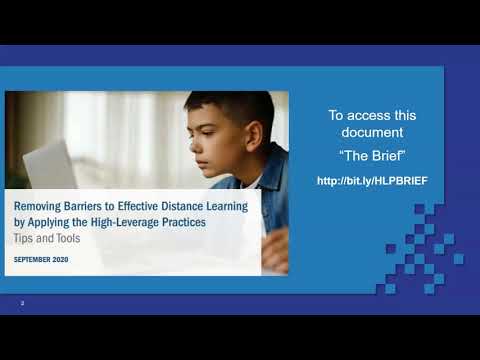 11
Barrier #1: Struggling to Keep Students Focused & Engages
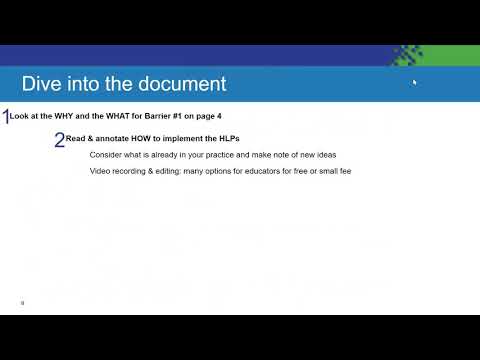 12
Barrier #2: Ensuring students feel connected & their social/emotional needs are addressed
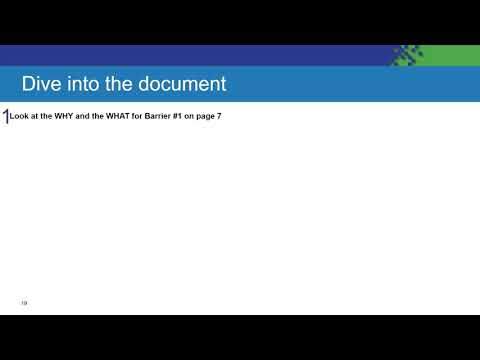 13
Barrier #3: Helping students’ manage their workload and avoid being overwhelmed
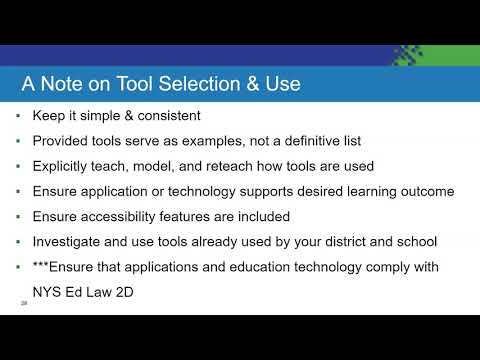 14
Barrier #4: Supporting students’ learning so they can process and retain new content
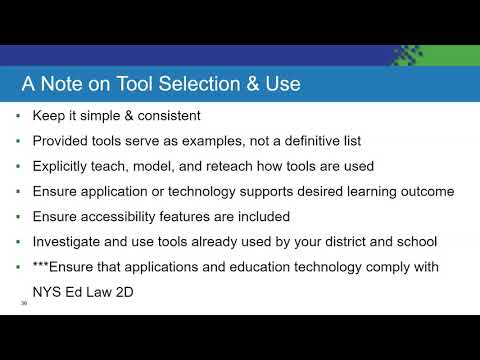 15
Barrier #5: Addressing students wide range of skills and experiences using technology for learning
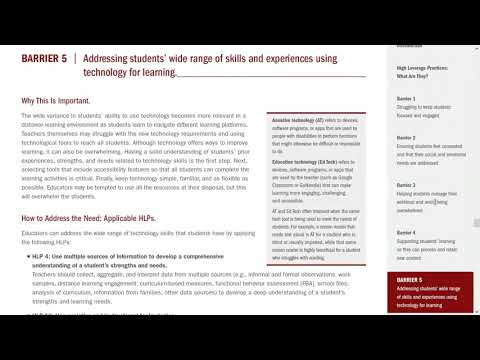 16
Barrier #6: Facilitating Family Engagement
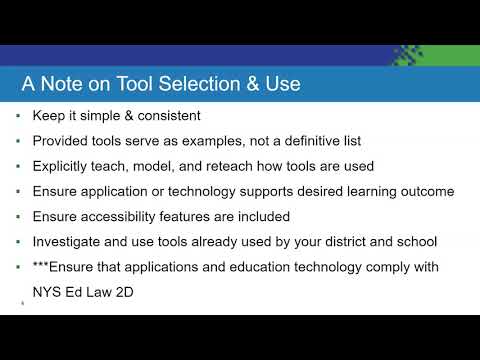 17
Final Activity Directions & Link
Link to Final Activity
Click on the link to create your own private copy
Look back through your Self- Assessment to find practices that you marked as “rarely”
Choose 2 to focus on 
Create a plan for implementing these strategies
https://docs.google.com/document/d/128bVx1DcSlkhW2mEdPTm-fmkKSnVtyu2CPv_8oeMSk0/copy?usp=sharing
18
[Speaker Notes: After completing the self-assessment, provide time for participants to complete the final activity.  This document can be adapted to a Schoology or Google classroom assignment, so facilitators can assess this final piece and be able to provide CTLE credit. https://docs.google.com/document/d/128bVx1DcSlkhW2mEdPTm-fmkKSnVtyu2CPv_8oeMSk0/copy?usp=sharing]
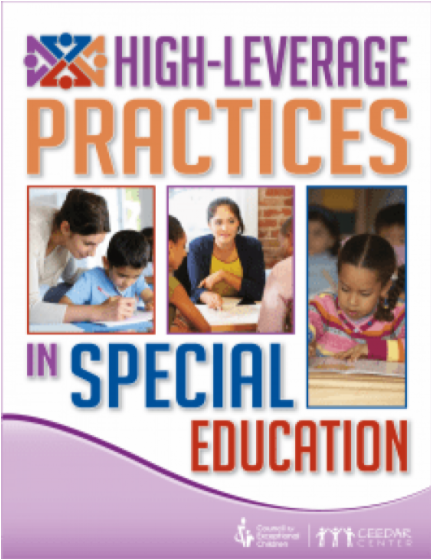 Learn more!
The High Leverage Practices in Special Education is available:
For purchase: 
https://highleveragepractices.org/store/books/high-leverage-practices-special-education
For FREE download:
https://ceedar.education.ufl.edu/wp-content/uploads/2017/07/CEC-HLP-Web.pdf
As a guide for at-home learning: 
https://ceedar.education.ufl.edu/family-guide-to-at-home-learning/
19
Thank you!
Insert BOCES Contact information here.
20
[Speaker Notes: End of slide deck; enter contact information here.]